Simulation of Tape Systems
Fermilab Final Presentation
Sanchita Chakraborty – Computational Science Internship Summer 2023
University of Wisconsin - Madison
Sanchita Chakraborty, Fermilab Computational Science Internship, Summer 2023
1
About the Project and Goals of Project
Tape storage systems continue to play a crucial role in long-term data retention for various industries, such as scientific research, and archival repositories, particularly at National Laboratories like Fermilab
Goals: 
Present a comprehensive understanding of the current tape storage system 
Accurately model the behavior of modern tape storage systems, including various components such as tape drives, libraries, and media
Identify key factors influencing system performance, such as data compression, and tape utilization patterns
Sanchita Chakraborty, Fermilab Computational Science Internship, Summer 2023
2
Tape Library Characteristics
Sanchita Chakraborty, Fermilab Computational Science Internship, Summer 2023
3
Tape 
Library 3
Tape 
Library 5
Tape 
Library 1
Tape Library 2
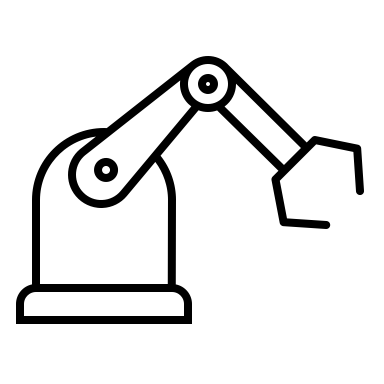 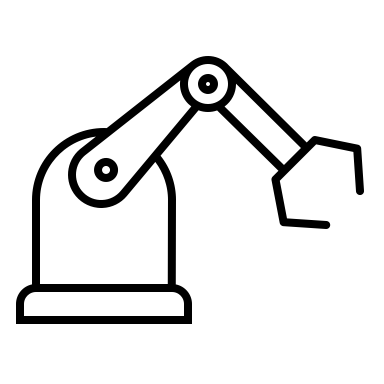 Tape
Library 4
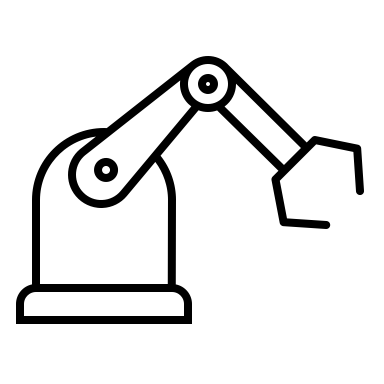 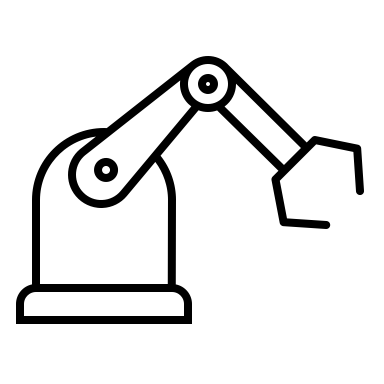 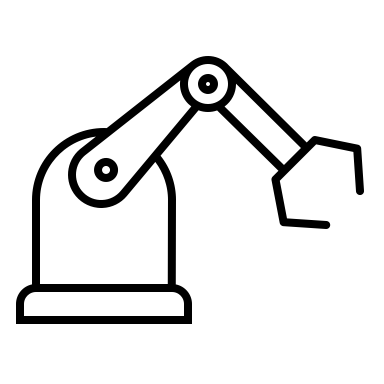 State of Tape Library: 
state_S1, state_S2, state_S3, state_S4, state_S5: 0, 1, or 2 to describe occupied or not
Number of Departures Per Tape Library : 
num_of_departures1, num_of_departures2, num_of_departures3, num_of_departures4, num_of_departures5
Total Departure Time of Tape Library : 
dep_sum_S1, dep_sum_S2, dep_sum_S3, dep_sum_S4, dep_sum_S5
Departure Time From Tape Library :
t_departure_S1, t_departure_S2, t_departure_S3, t_departure_S4, t_departure_S5
Type of Storage Tape Library : based on user input
TYPE_S1, TYPE_S2, TYPE_S3, TYPE_S4, TYPE_S5
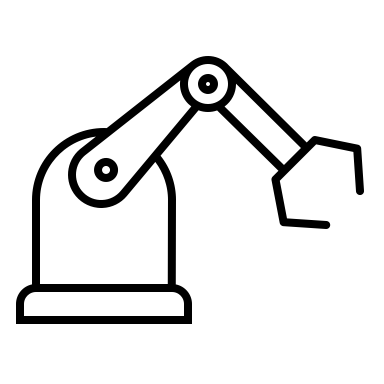 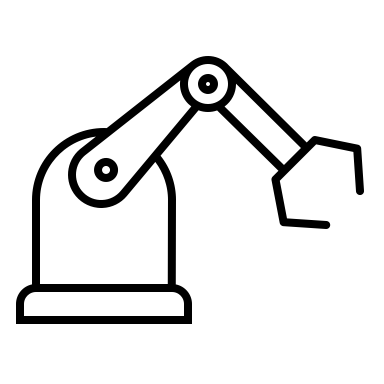 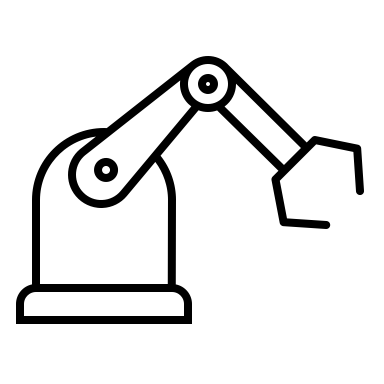 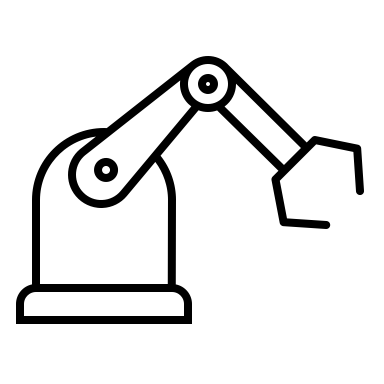 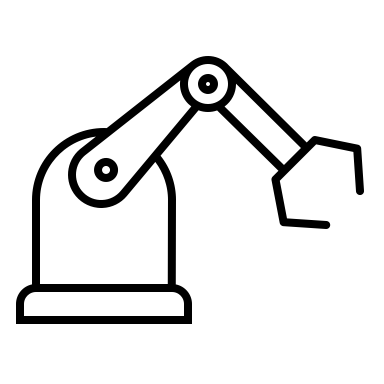 Sanchita Chakraborty, Fermilab Computational Science Internship, Summer 2023
4
Organization Schematic of Servers
Sanchita Chakraborty, Fermilab Computational Science Internship, Summer 2023
5
Non-IBM Tape Library
Tape Library
1
n+1
2
n+2
3
n+3
4
n+4
Slots
5
n+5
n
n+m
Accessor
Sanchita Chakraborty, Fermilab Computational Science Internship, Summer 2023
6
IBM Tape Library
n+1



n+2


n+3





      n+m-1


   n+m
1



2


3





n-1


n
Tape Library
Layer 1
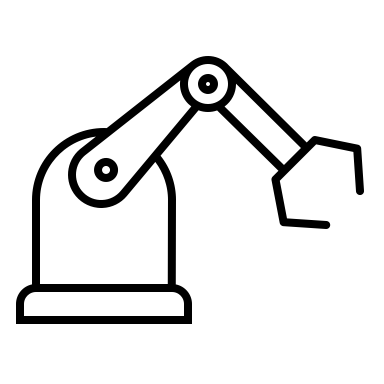 Layer 2
Layer 5
Layer 4
Layer 3
Slots
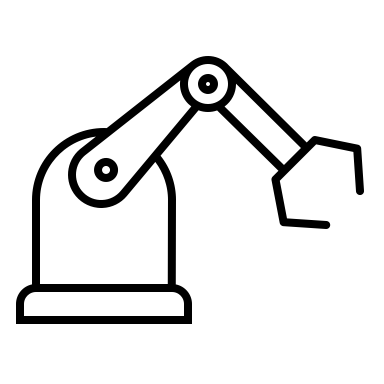 Accessor
7
Sanchita Chakraborty, Fermilab Computational Science Internship, Summer 2023
Tape Characteristics
Sanchita Chakraborty, Fermilab Computational Science Internship, Summer 2023
8
Tape Addresses - Alphanumeric
a99zjgvo84j5krdz
qrozoxi6bpj295k8
ja0fl2nbjj6dwju9
9mzk1d0vmhhu6bsi
cpfes53f12e5kv4g
1
2
num_tapes - 1
0
num_tapes - 2
Tape Location – Information about Tape Library, Slot, and Layer: tape_location[index] = [library, slot, layer]
[tape library, slot, layer]
[tape library, slot, layer]
[tape library, slot, layer]
[tape library, slot, layer]
[tape library, slot, layer]
1
2
num_tapes - 1
0
num_tapes - 2
Tape Type – randomized between LTO6, LTO7, LTO8, LTO9 based on user input of how many of each per server
LTO9
LTO7
LTO8
LTO9
LTO6
1
2
num_tapes - 1
0
num_tapes - 2
Tape Linear Density – Based on Tape Type
68132.2882086 bytes/inch
60623.4172634 bytes/inch
65620.8645647 bytes/inch
68132.2882086 bytes/inch
48078.9990373 bytes/inch
1
2
num_tapes - 1
0
num_tapes - 2
9
Sanchita Chakraborty, Fermilab Computational Science Internship, Summer 2023
Tape Storage – Sample Tape with Files
-2
-2
File Size
File size
Pause: -1
File size
Pause: -1
1
2
0
Empty Space
Empty Space
Number of Tapes: user-input for each type
num_tapes: total number of tapes
Num_lto6, num_lto7, num_lto8, num_lto9: each type

Storage: dependent on type of tape and compressed/uncompressed status
LTO6_storage_uncompressed = 2.5E6, LTO6_storage_compressed = 6.25E6
LTO7_storage_uncompressed = 6E6, LTO7_storage_compressed = 1.5E7
LTO8_storage_uncompressed = 1.2E7, LTO8_storage_compressed = 3E7
LTO9_storage_uncompressed = 1.8E7, LTO9_storage_compressed = 4.5E7

Assumptions:
Each tape has an assigned location, type, storage capacity
Sanchita Chakraborty, Fermilab Computational Science Internship, Summer 2023
10
Assumptions and Design of Model
Sanchita Chakraborty, Fermilab Computational Science Internship, Summer 2023
11
User Input
-  Number of Slots
Number of LTOx Tapes
Type of Tape each slot takes
IBM or Non-IBM Tape Library
Repeat # of tape libraries
Sanchita Chakraborty, Fermilab Computational Science Internship, Summer 2023
12
3 Key Algorithms
Intention Algorithm
Read Algorithm
Write Algorithm



  No






                                                Yes
Identify File Size
Generate File Size
Read
Write
Write
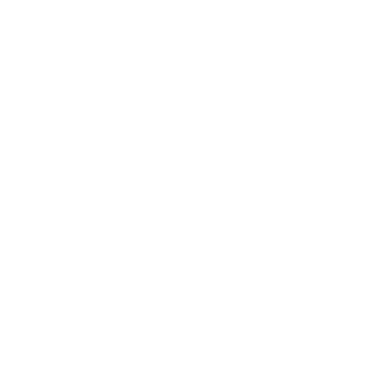 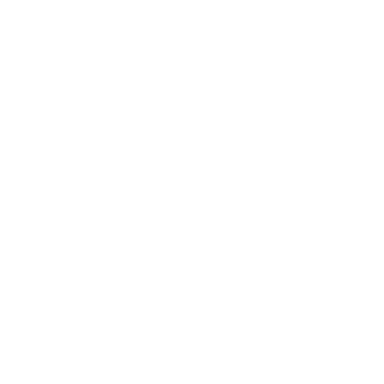 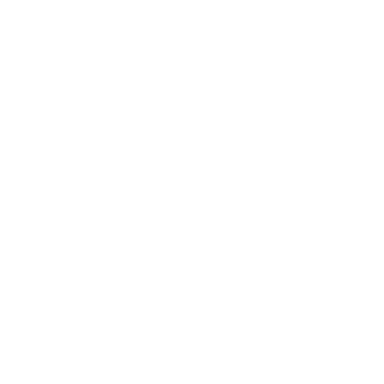 Search
Address
Check if full
13
Sanchita Chakraborty, Fermilab Computational Science Internship, Summer 2023
Address Match and Times Accessed
Alphanumeric Address
Tape 
Library x
cpfes53f12e5kv4g
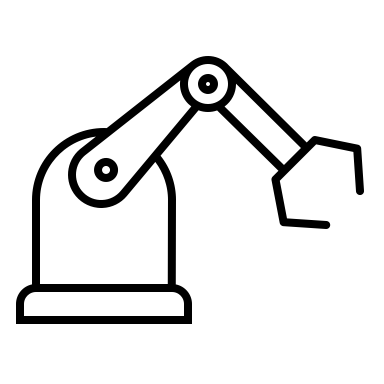 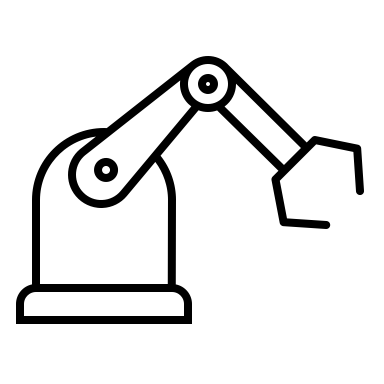 Sanchita Chakraborty, Fermilab Computational Science Internship, Summer 2023
14
Address Match and Times Accessed
Alphanumeric Address
Tape 
Library x
cpfes53f12e5kv4g
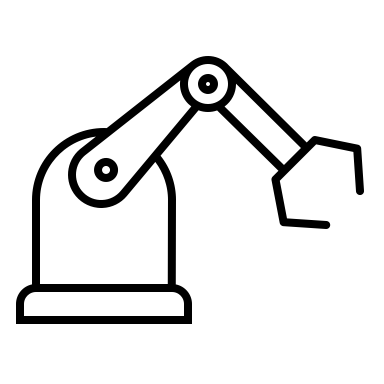 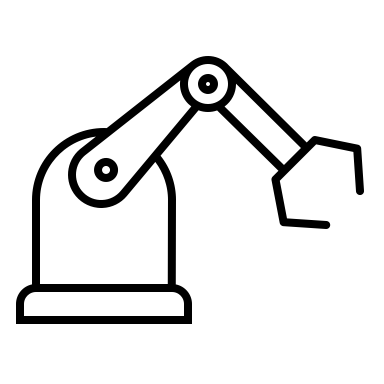 Sanchita Chakraborty, Fermilab Computational Science Internship, Summer 2023
15
Address Match and Times Accessed
Alphanumeric Address
Tape 
Library x
cpfes53f12e5kv4g
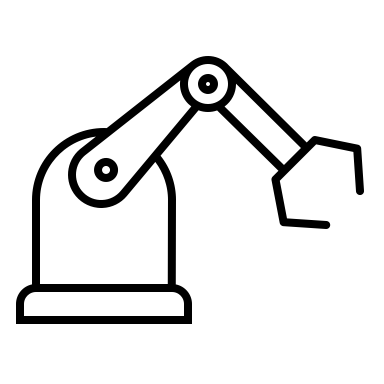 Linked Location Address
[tape library, slot number, layer (IBM only)]
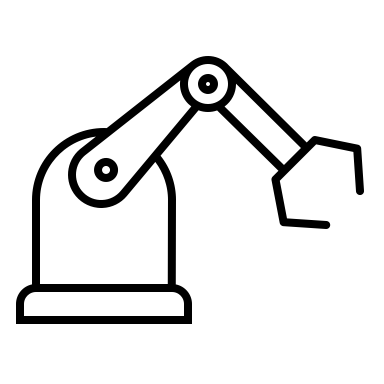 Sanchita Chakraborty, Fermilab Computational Science Internship, Summer 2023
16
Address Match and Times Accessed
Alphanumeric Address
Tape 
Library x
cpfes53f12e5kv4g
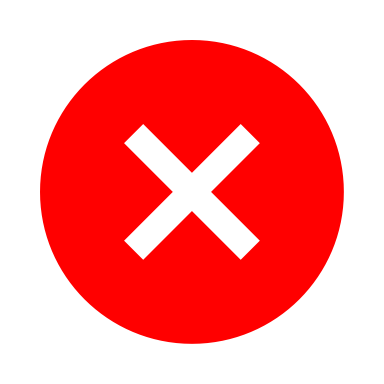 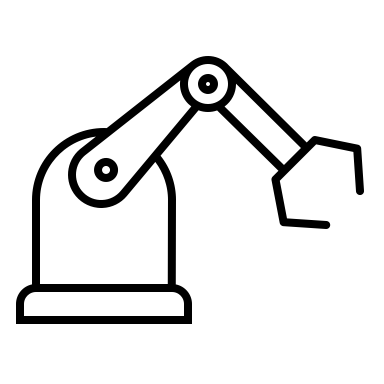 Linked Location Address
[tape library, slot number, layer (IBM only)]
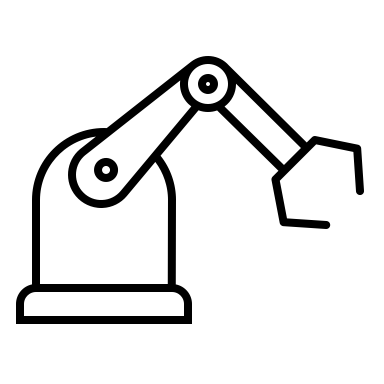 Sanchita Chakraborty, Fermilab Computational Science Internship, Summer 2023
17
Address Match and Times Accessed
Alphanumeric Address
Tape 
Library x
cpfes53f12e5kv4g
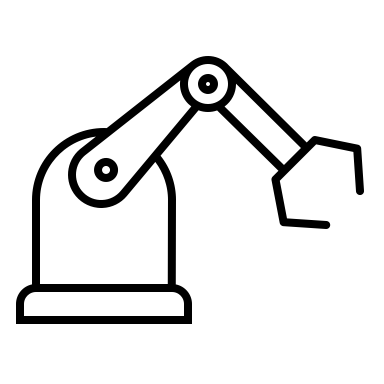 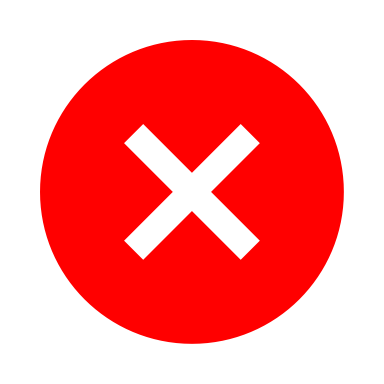 Linked Location Address
[tape library, slot number, layer (IBM only)]
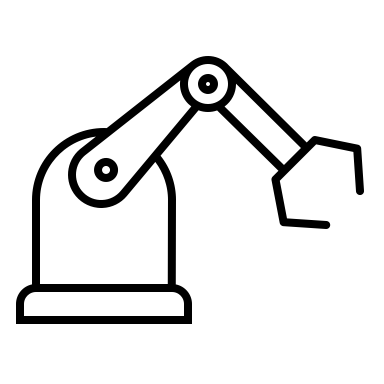 Sanchita Chakraborty, Fermilab Computational Science Internship, Summer 2023
18
Address Match and Times Accessed
Alphanumeric Address
Tape 
Library x
cpfes53f12e5kv4g
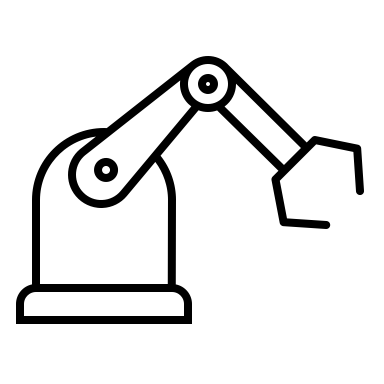 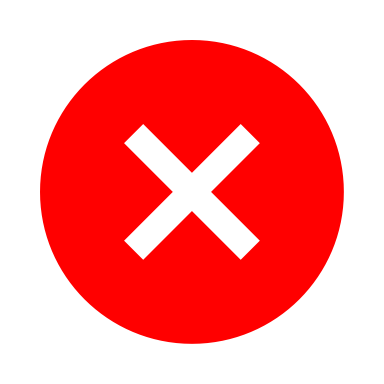 Linked Location Address
[tape library, slot number, layer (IBM only)]
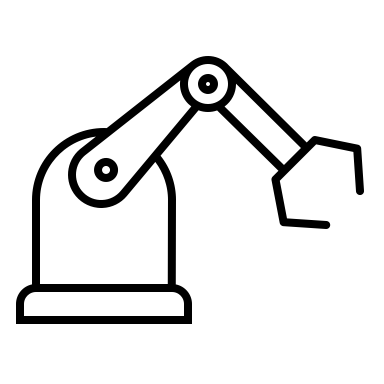 Sanchita Chakraborty, Fermilab Computational Science Internship, Summer 2023
19
Address Match and Times Accessed
Alphanumeric Address
Tape 
Library x
cpfes53f12e5kv4g
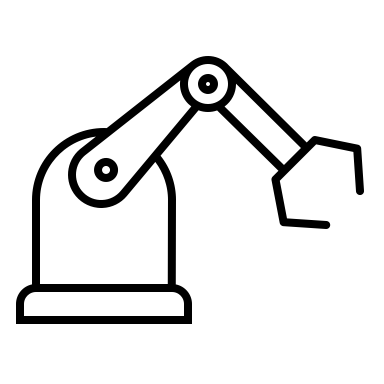 Read
Linked Location Address
[tape library, slot number, layer (IBM only)]
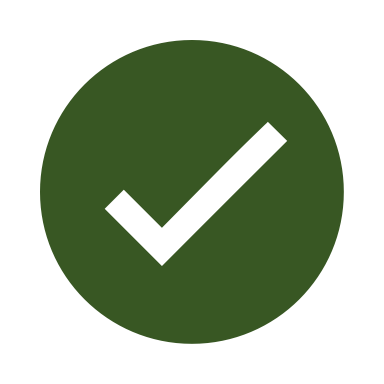 Write
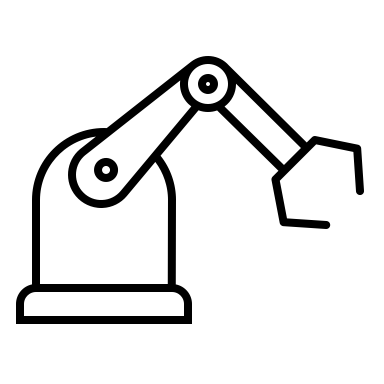 Sanchita Chakraborty, Fermilab Computational Science Internship, Summer 2023
20
Address Match and Times Accessed
Move + Shuffle ?
Tape 
Library x
Alphanumeric Address
cpfes53f12e5kv4g
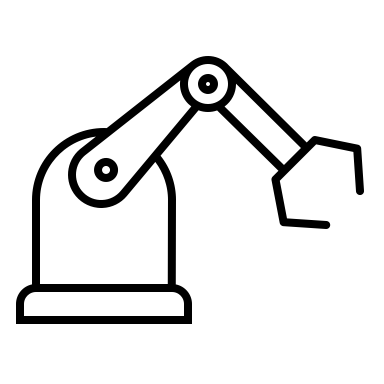 Read
Linked Location Address
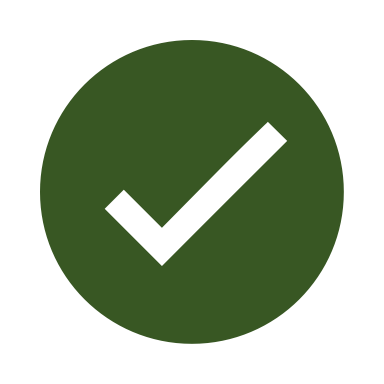 + times accessed
[tape library, slot number, layer (IBM only)]
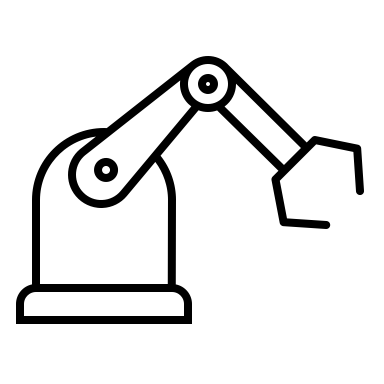 Write
Sanchita Chakraborty, Fermilab Computational Science Internship, Summer 2023
21
Data Analysis
Sanchita Chakraborty, Fermilab Computational Science Internship, Summer 2023
22
Data Analysis: Distribution of File Sizes – Read and Write
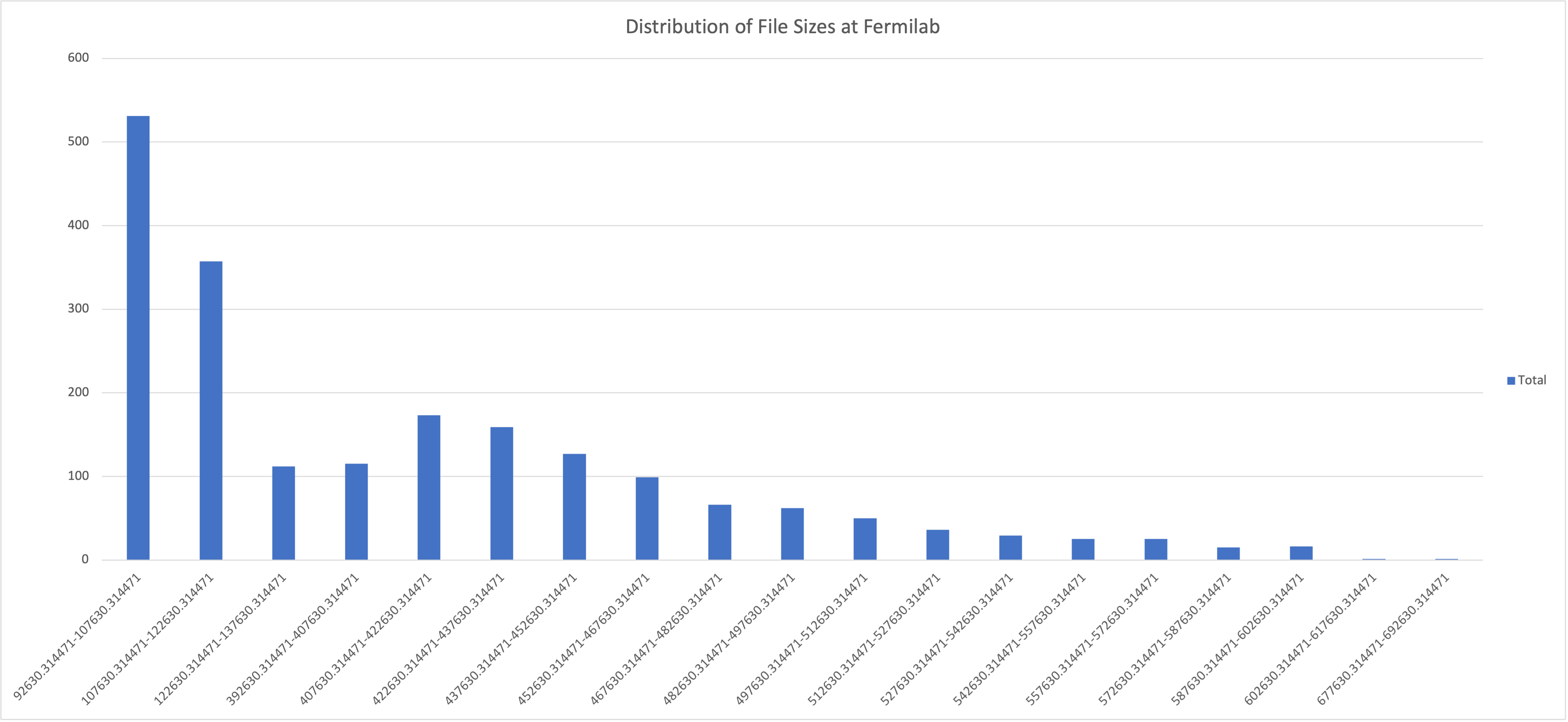 23
Sanchita Chakraborty, Fermilab Computational Science Internship, Summer 2023
Left-skewed distribution of file sizes read and written
Data Analysis: Access Times
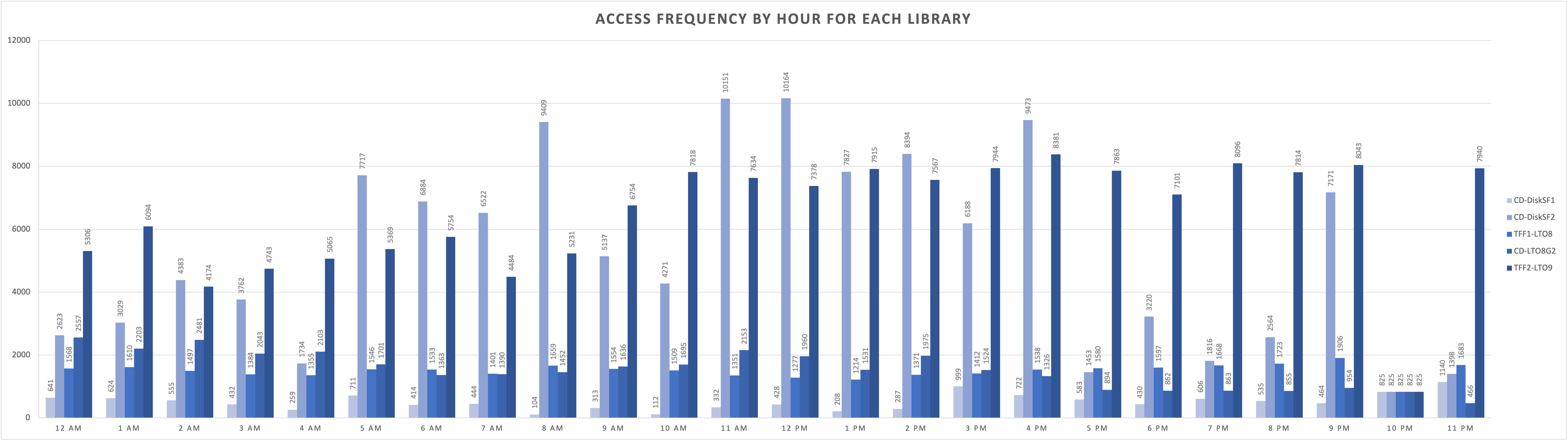 Normal Distribution of Access Tines
Peaks at 11 AM-12 PM
Adjusted Inverse Sampling Distribution to Normal Distribution for Arrival Times of Requests
Sanchita Chakraborty, Fermilab Computational Science Internship, Summer 2023
24
Results
Sanchita Chakraborty, Fermilab Computational Science Internship, Summer 2023
25
Results: Based on Manufacturing Manuals
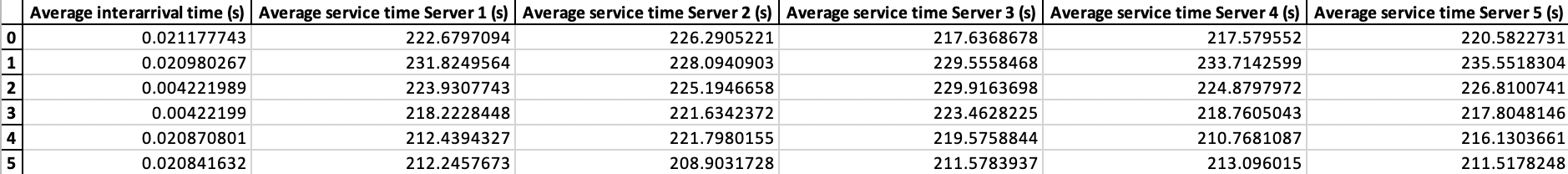 Inputs:
Tape Library 1: IBM, 7 slots
Tape Library 2: IBM, 12 slots
Tape Library 3: Non-IBM, 15 slots
Tape Library 4: Non-IBM, 10 slots
Tape Library 5: Non-IBM, 20 slots

0 LTO-6 tapes
6 LTO-7 tapes
10 LTO-8 tapes
15 LTO-9 tapes

Ran 10 sample trials on 1000 files
Max Inter-arrival Time: 60 seconds
Improvement: 9-10% per server: Find closest slot
26
Sanchita Chakraborty, Fermilab Computational Science Internship, Summer 2023
Post-Statistical Data Implementation
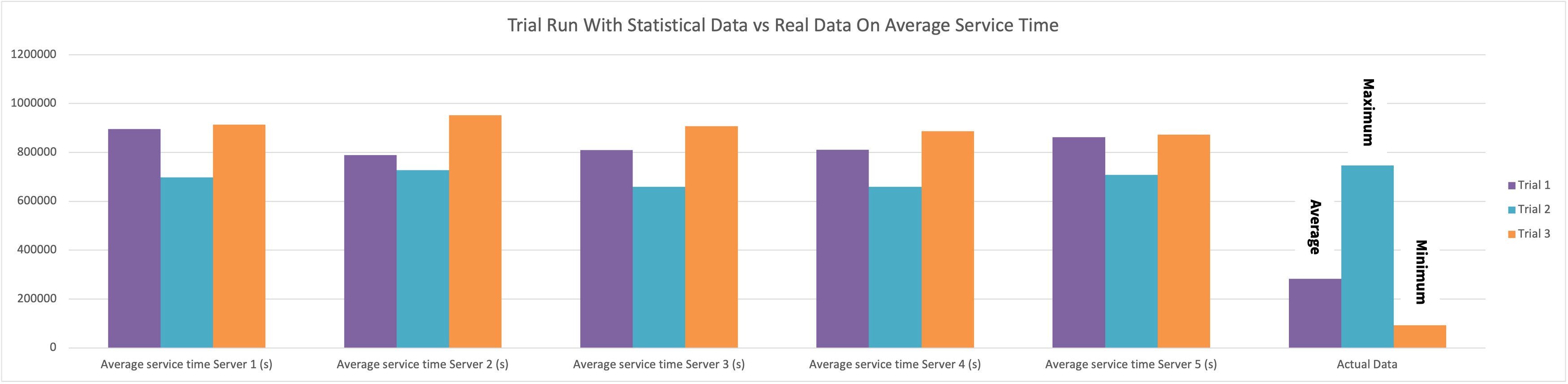 Average Service Time for 5 Different Tape Library Compared to Actual Data

Key Differences and Similarities
Data matches relatively closely for maximum service time
Simulation does not do as great a job of capturing the skewed-binomial distribution (see previous slide)
Data file sizes need to be drawn from a skewed binomial distribution instead of a normal distribution
Sanchita Chakraborty, Fermilab Computational Science Internship, Summer 2023
27
Point of Interest
Sanchita Chakraborty, Fermilab Computational Science Internship, Summer 2023
28
Stark Difference Between Manufacturing and Actual Speed Claims
Potential Causes
Huge slowdowns when accessing larger files vs smaller files
Manufacturing data may be based on much smaller data sets and for use starkly different from that of Fermilab
Number of individuals accessing files at the same time
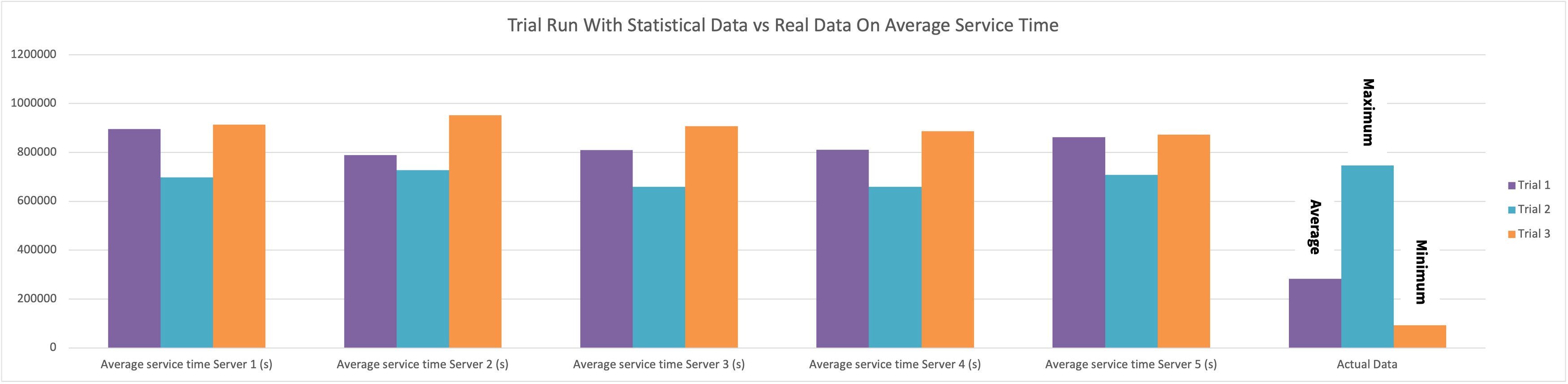 Sanchita Chakraborty, Fermilab Computational Science Internship, Summer 2023
29
Next Steps
Sanchita Chakraborty, Fermilab Computational Science Internship, Summer 2023
30
Between Now and 09/01/23
Move the characteristic of LTO8, LTO9 to Slots
Gather data on efficiency change of acquiring a new tape library, slot, etc. to help determine what the optimal storage system setup may be
Instead of 2 tasks being completed at a library at a time, change to on average 1.2-1.5 tasks being completed at a library at a time
Sanchita Chakraborty, Fermilab Computational Science Internship, Summer 2023
31
Questions?
Thank you for your time!
Sanchita Chakraborty, Fermilab Computational Science Internship, Summer 2023
32